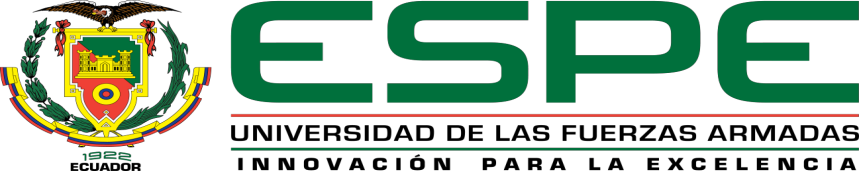 “PLAN DE ENTRENAMIENTO DEL CORE PARA MEJORAR EL RENDIMIENTO TÉCNICO DE LA SENTADILLA EN LOS DEPORTISTAS DE LEVANTAMIENTO DE POTENCIA DE LA SELECCIÓN JUVENIL DE PICHINCHA”
Autor: Miguel Stalin Curipoma Quituizaca
Antecedentes
El Levantamiento de potencia (Powerlifting) deporte de fuerza máxima.
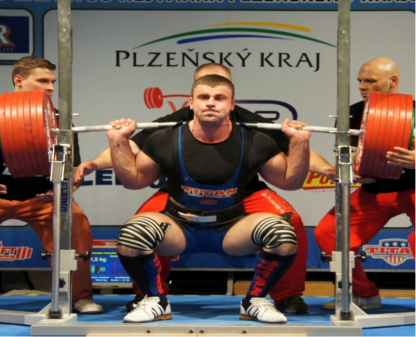 Sentadilla
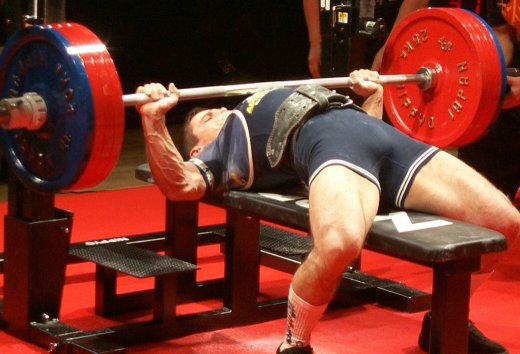 Press Banco
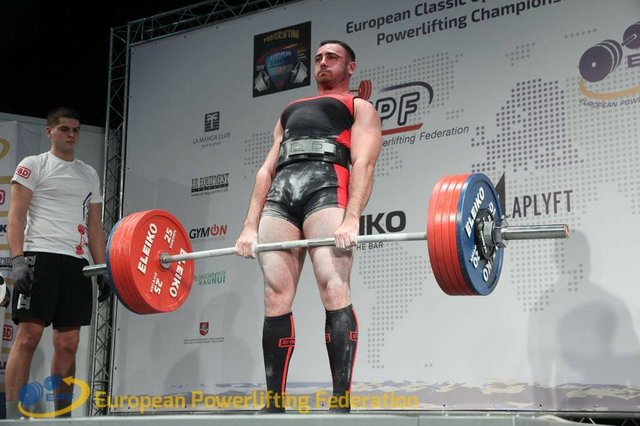 Peso muero
Sentadilla
Ejercicio utilizado por muchos deportes que requieren niveles altos de fuerza y potencia, como el fútbol, atletismo, levantamiento de pesas, entre otros.

Gran impacto sobre estructuras musculares, óseas y ligamentarias a nivel del complejo lumbo pélvico y rodillas.

Ejercicio principal de la disciplina de Levantamiento de potencia.
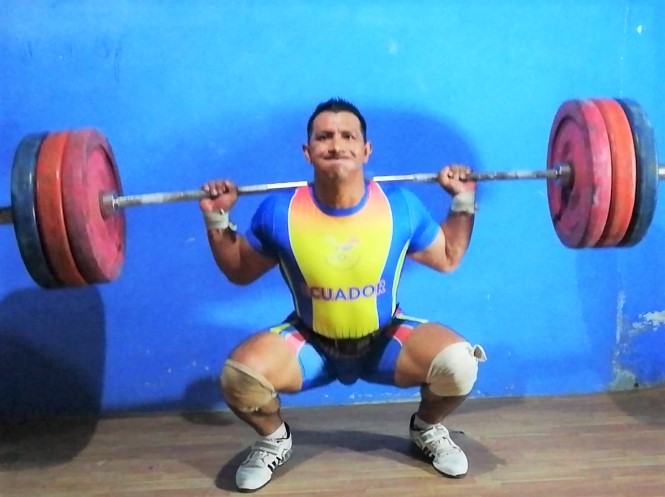 Problema
El intento de levantar más peso en el ejercicio de la sentadilla, hace que se produzca fallas técnicas y lesiones
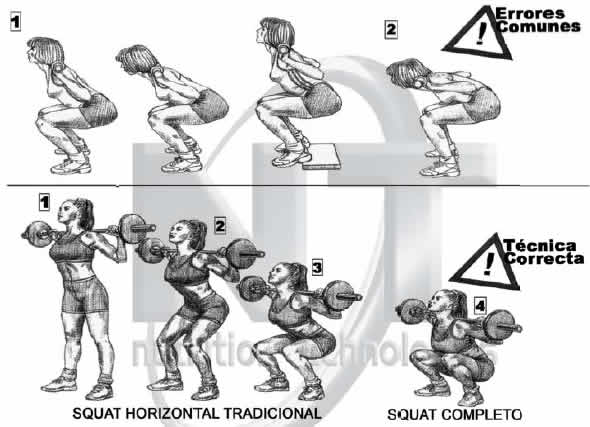 Falta de control del centro del cuerpo denominado “CORE”.
Problema
Desconocimiento de la importancia de un adecuado entrenamiento del CORE.
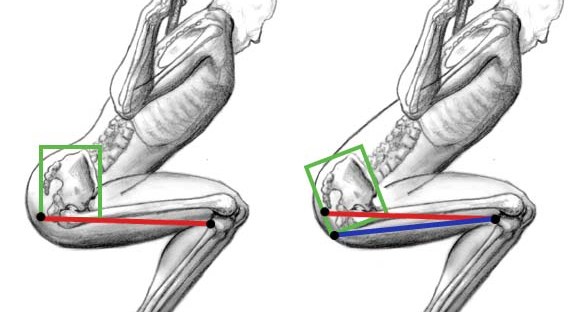 Entrenamientos mal efectuados del core por falta de evaluación técnica de la sentadilla.
Justificación
Dar un aporte válido y confiable
para el desarrollo del deporte
“Es imposible disparar un cañón de una canoa”
La importancia de tener un centro del cuerpo estable
Disminuir el indicie de lesiones
Mejorar el rendimiento deportivo en levantadores de potencia
Objetivos
Diseñar un plan de entrenamiento del CORE para mejorar la ejecución de la técnica de sentadilla en los deportistas de Levantamiento de Potencia de la Selección Juvenil de Pichincha.

Describir la influencia que existe entre: CORE - Ejecución técnica de la sentadilla.

Valorar cualitativamente el nivel técnico y cuantitativamente el rendimiento deportivo.

Aplicar el plan de entrenamiento de CORE y ver sus resultados.
Hipótesis
¿La aplicación de un plan de entrenamiento de CORE, contribuirá a mejorar el rendimiento   técnico y correcta ejecución de la sentadilla en los deportista de Levantamiento de Potencia de la Selección Juvenil de Pichincha?
Marco teórico
El CORE


SUBSISTEMAS:
Núcleo o centro para referirse al  complejo lumbopélvico, se compone de tres subsistemas, y la integridad de los mismos determinan la eficiencia del CORE”
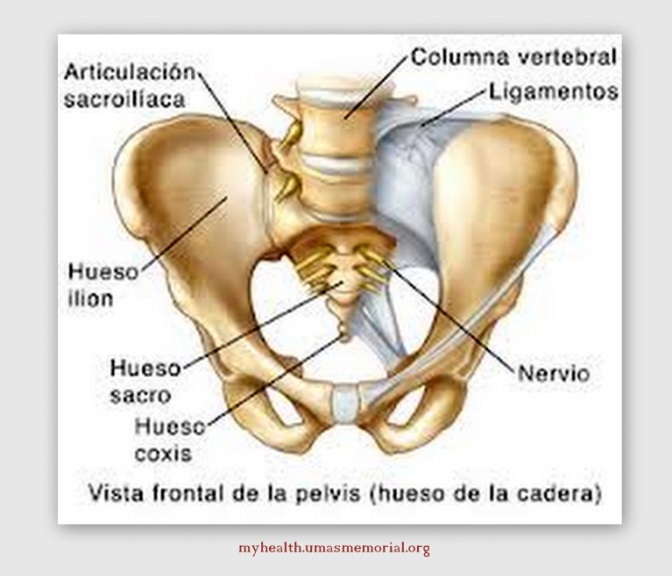 Sistema pasivo: 
Estructuras no contráctiles como.: huesos, ligamentos, capsulas articulares, cartílagos, discos intervertebrales
Marco teórico
Sistema activo:
Está compuesto de la musculatura, los tendones y las fascias es decir de los elementos contráctiles
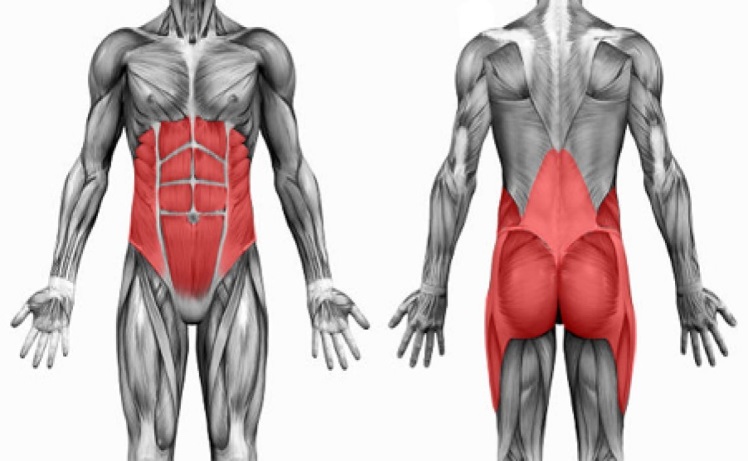 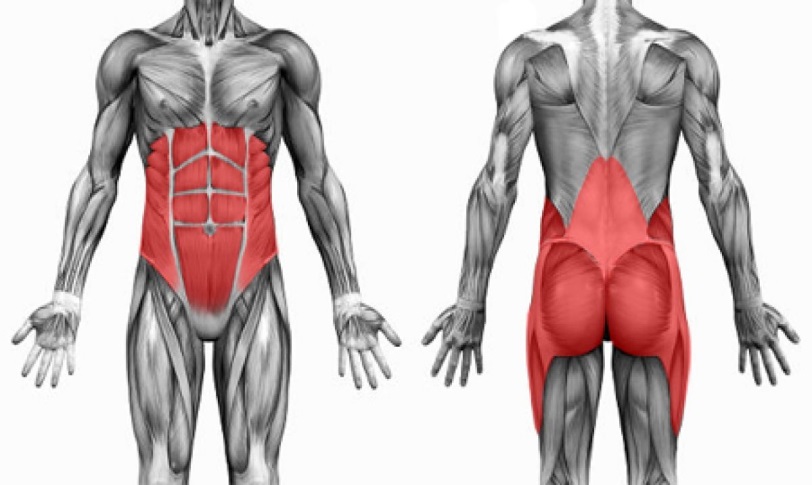 Sistema neural:
 Se encarga  de ajustar todo los movimientos del cuerpo, para realizar las diferentes acciones ya sea ante situaciones repentinas o automáticas.
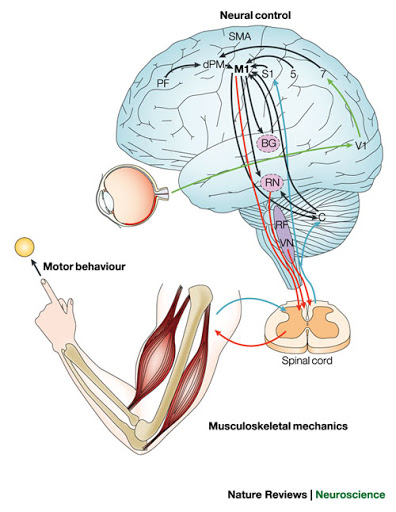 Marco teórico
Funciones del CORE
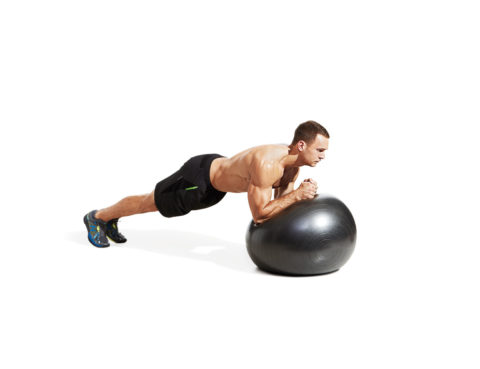 Estabilidad
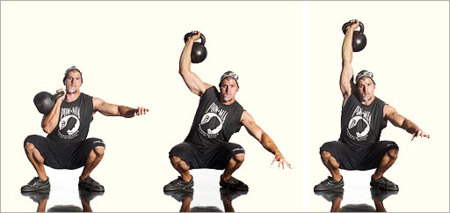 Transferencia de fuerza
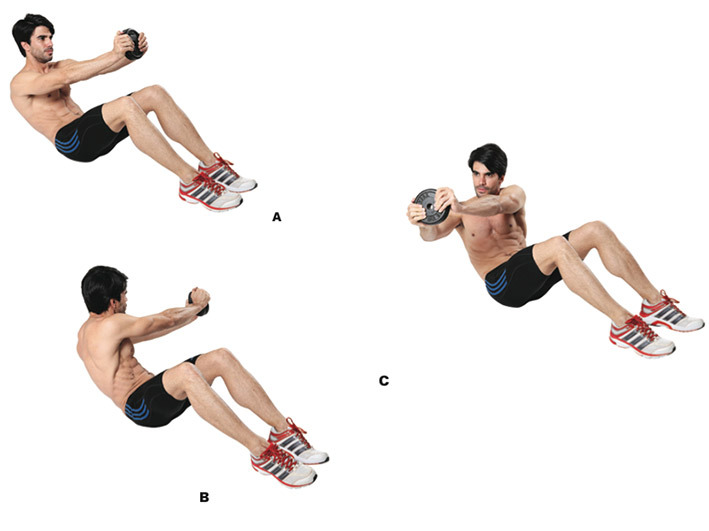 Movimiento
Marco teórico
Entrenamiento el CORE:
Según (González & López, 2014), manifiesta que la periodización del core se acopla al modelo tradicional de periodización del entrenamiento, que va comprender 4 fases del entrenamiento:
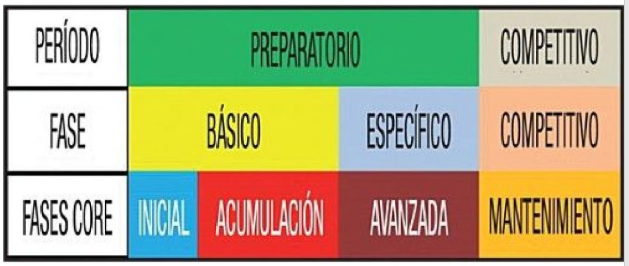 Marco teórico
Fases del entrenamiento del core:
Fase inicial o de adaptación: Duración es de 6 semanas y con un volumen 14 sesiones (3 sesiones por semana) donde se inicia con ejercicios isométricos familiarizando los músculos que se va a trabajar
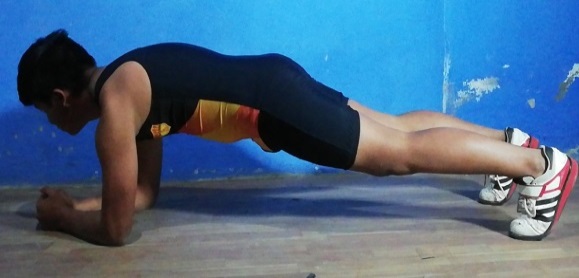 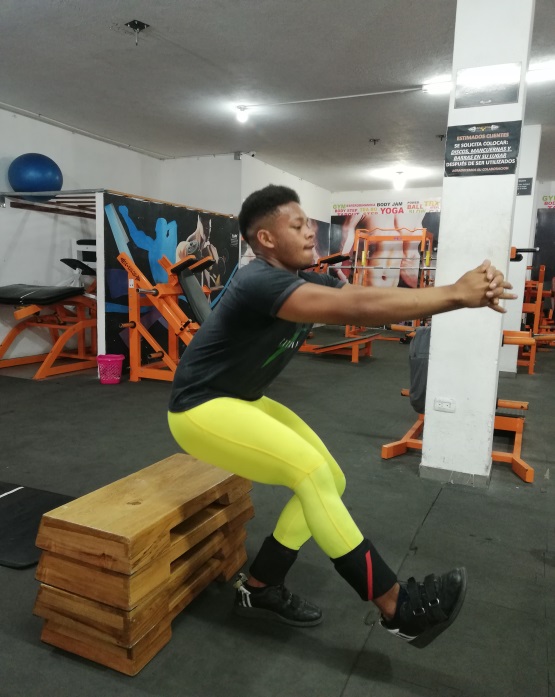 Antiextensión
Antilflexión frontal
Antiflexion lateral
Antirotación
Marco teórico
Fase de acumulación o desarrollo:
Dura 9 semanas con un volumen de 27 sesiones (3 sesiones por semana), donde se introduce entrenamiento con ejercicios dinámicos
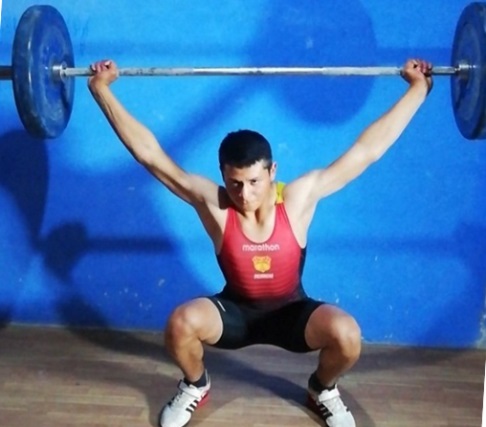 Movimientos complejos en diferentes planos corporales

Introduce resistencia: pesas, mancuernas, bandas elásticas, etc.
Marco teórico
Fase avanzada o de especialización:
Duración de 6 semanas y un volumen de 18 sesiones, esta fase se asemeja a la anterior con la diferencia que se aplica fuerzas externas con movimientos sobre superficies inestables.
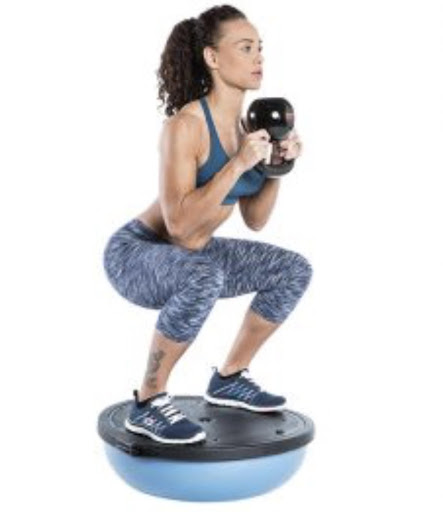 Fase de mantenimiento:
Duración de 5 semanas y un volumen de 10 sesiones, es una etapa de sostén y conservación de las etapas adquiridas y corresponde a la fase de la temporada competitiva.
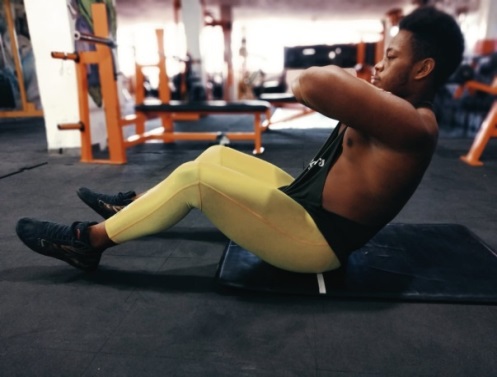 Método
Ficha de evaluación
Método
ASPECTOS A TENER EN CUENTA DE LOS ERRORES TÉCNICOS EN LA EJECUCIÓN  DE LA SENTADILLA

    TRONCO                     CADERA                RODILLAS Y PIES
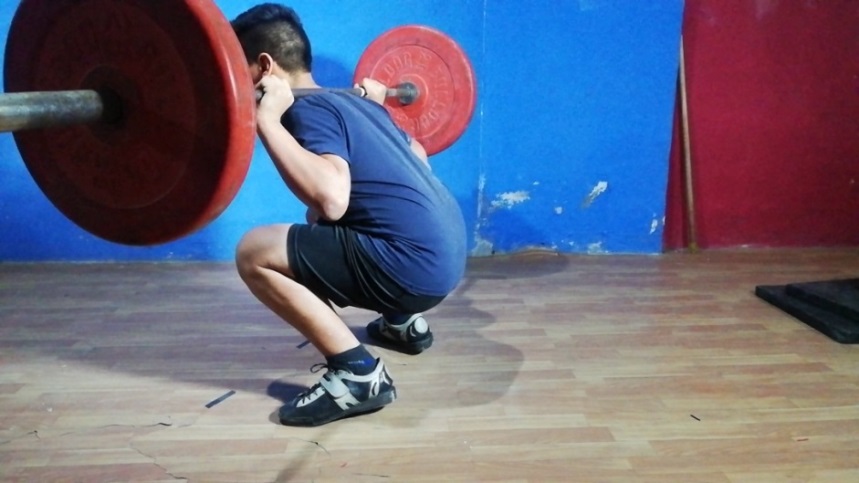 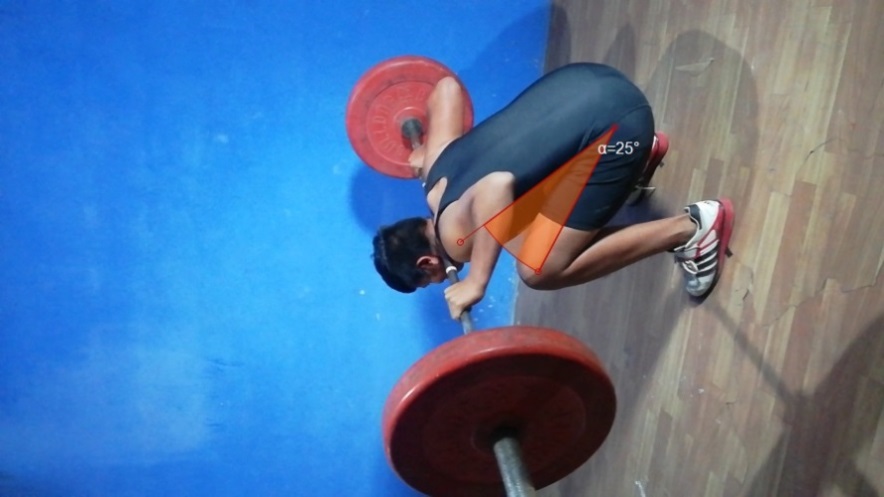 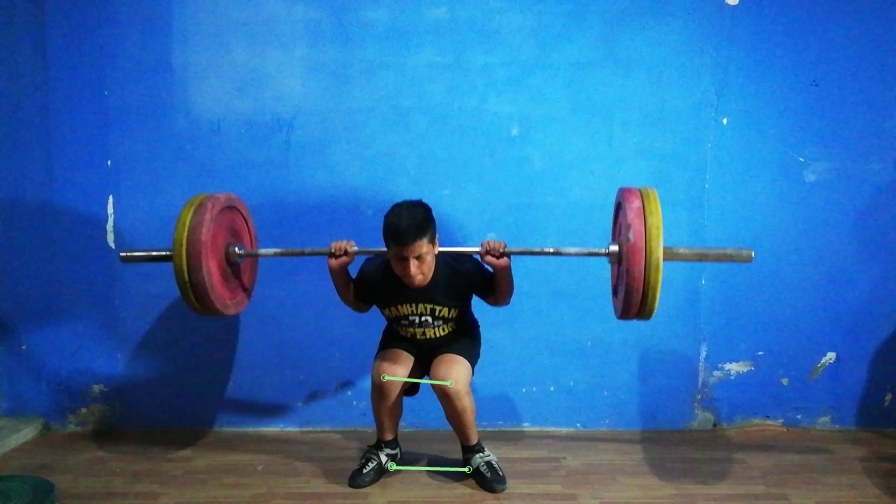 Método
Método
Resultados
Control del tronco  en la ejecución de la sentadilla
Resultados
Control de la cadera en la ejecución de la sentadilla
Resultados
Control de las rodillas en la ejecución de la sentadilla
Resultados
Control de los pies en la ejecución de la sentadilla
Resultados
Evaluación de 1RM - Porcentaje fallo técnico
Resultados
Índice de correlación entre el porcentaje  donde se evidencia la falla técnica y el 1RM de la sentadilla
Conclusiones
Tienen  una idea clara del entrenamiento de core y cuál es la forma más adecuada de realizar una estabilización.

Evaluación técnica de la sentadilla, para determinar los errores y corregir los desfases técnicos. 

El plan de entrenamiento de core tubo un efecto positivo,  permitió  corregir  la aptitud postural mejorando el desempeño deportivo. 

Los levantadores mejoraron su rendimiento deportivo en un promedio de 14 kg en su 1RM
Recomendaciones
Fortalecimiento de CORE recomendable realizar en seguida del entrenamiento de la sentadilla para poder enfatizar en los movimientos o posturas específicas que deseamos fortalecer.

Verificar si hay dolor y al cansancio exagerado

Respetar el ciclo menstrual de las mujeres

Al finalizar cada sesión de ejercicios, realizar estiramientos de los músculos trabajados y contar con una alimentación e hidratación equilibrada que supla las necesidades del deportista.
GRACIAS
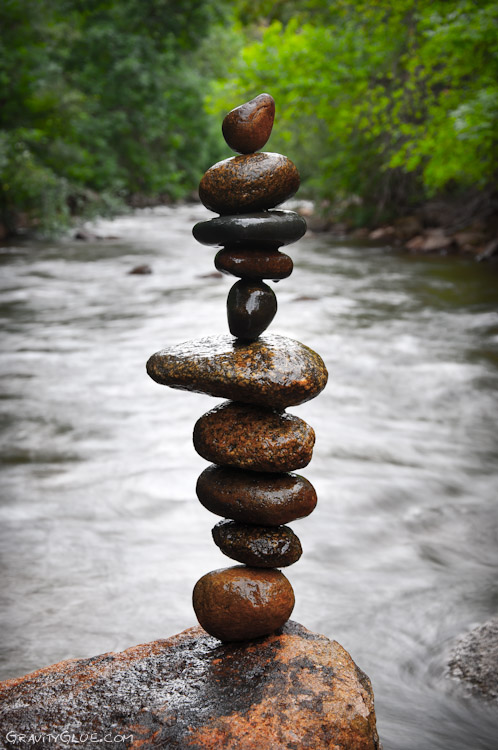 Un pequeño cambio produce grandes resultados